STEP EUROPE CONFERENCE 2023
Inheritance Law, Forced Heirship Rules and Enforcement of Judgements
An Israeli Perspective
Budapest, October 12, 2023  
Dr.  Judith  Taic,  TEP
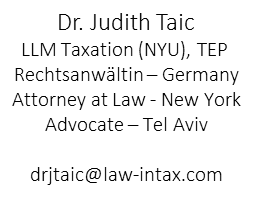 Principles of Israeli Succession Law
The estate of the deceased passes to the heirs by way of law – intestate inheritance – unless the deceased has a will.


Rules of Intestacy (e.g. spouse receives ½ ,  if children or parents exist)


Freedom of Testation – No Forced Heirship Rules
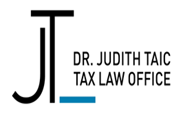 Rights of heirs only created upon the issuance of an order

Probate order in case of a will
Inheritance order, if intestate inheritance

But be careful!

Foreign probate and inheritance orders are not legally recognized in Israel and therefore not enforceable in Israel
Israeli probate and inheritance proceedings are required if Israeli assets are involved
Principles of Israeli Succession Law
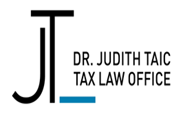 Cross border Inheritance Scenario
Jaros Case

Jurisdiction of Israeli Court

The place of residence of the deceased  - his “Center Of Life” (“Majority of Ties” test) – at the time of death in Israel

The deceased left assets in Israel at time of death
       Jaros: apartment and bank account in Israel


Applicable Law

General: The place of residence of the deceased – “Center of life” (“Majority of Ties” test) – Irish law applicable for the estate
Law of lex situs: maybe applicable for the immobile property in Cyprus
No Renvoi: except back to Israel!
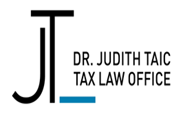 Cross border Inheritance Scenario
Jaros Case

Choice of Law Clause under EU Succession Regulations

Choice of Law not valid under Israeli Law and EU Succession Regulations not applicable
However, choice of law might be relevant if the applicable foreign law recognizes the choice of law clause!
      Jaros is Israeli citizen: Choice of Israeli law possible? 

Assets in a valid trust are not part of the estate


No inheritance tax in Israel
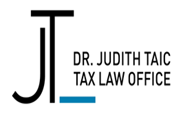 Thank You
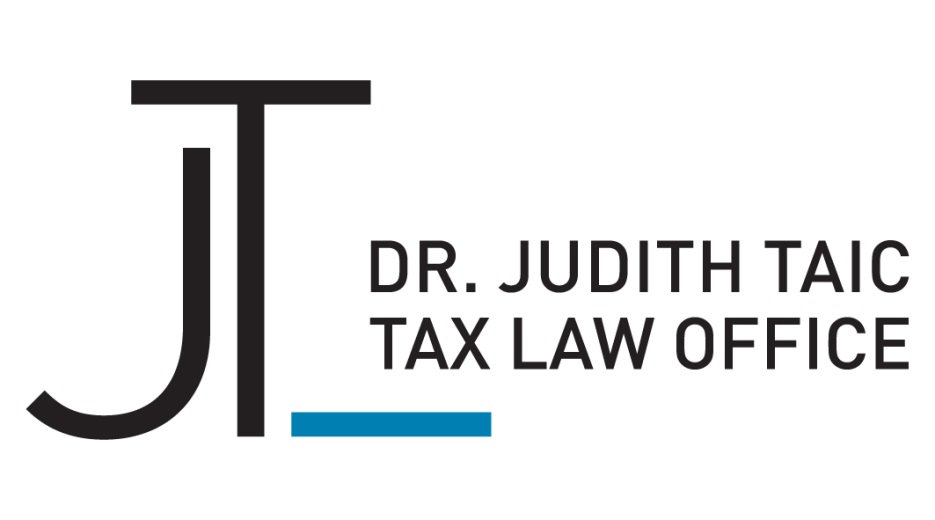 www.law-intax.com
drjtaic@law-intax.com